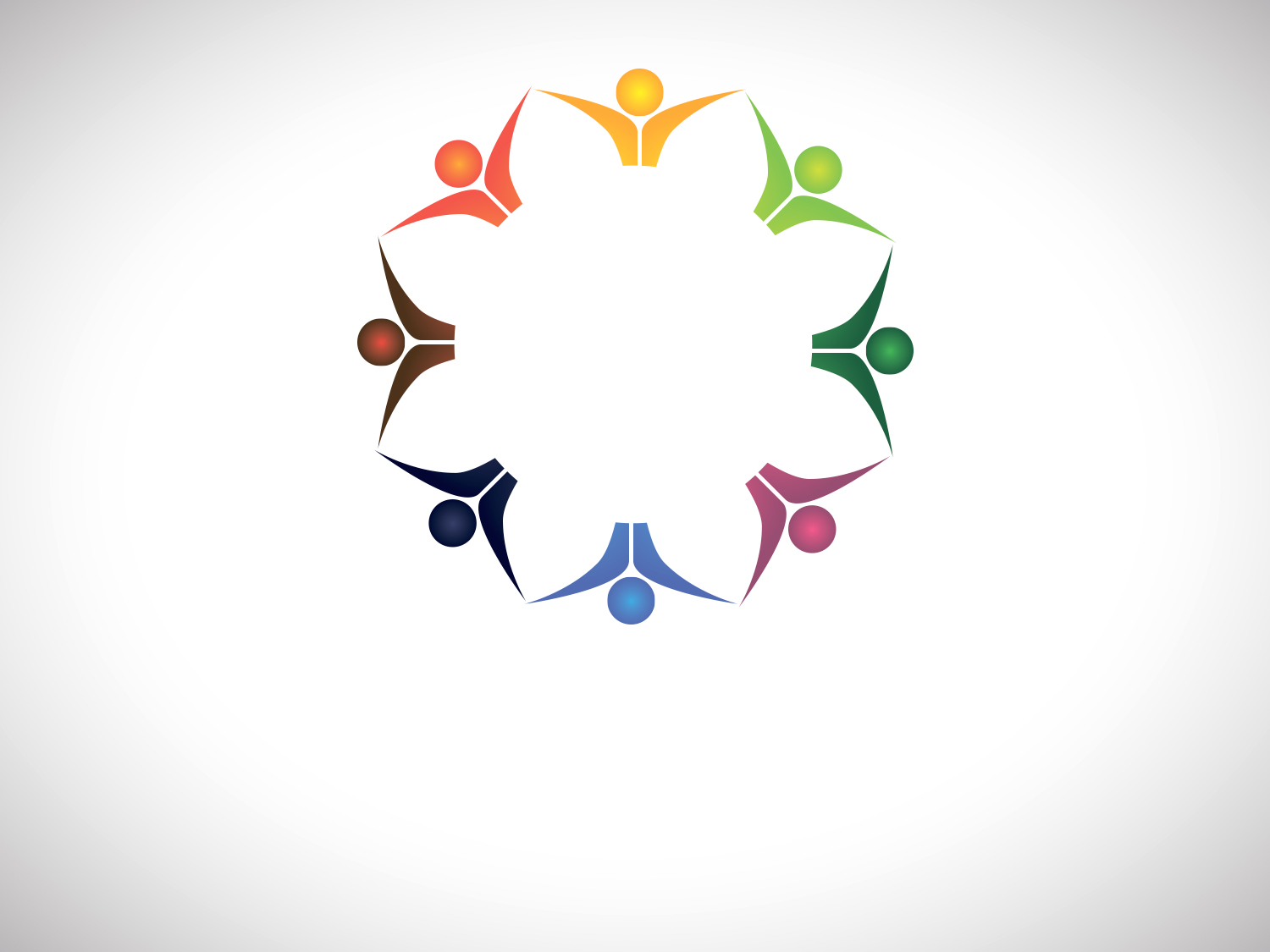 муниципальное автономное дошкольное образовательное учреждение
«Детский сад № 143» г. Хабаровска
ПРОЕКТНАЯ ДЕЯТЕЛЬНОСТЬ В ДОУ КАК ФОРМА ПАРТНЕРСТВА С РОДИТЕЛЯМИ
Подготовила О. В. Карпенко, воспитатель
«Попытка воспитать детей без помощи и поддержки со стороны семьи подобна сбору листьев граблями в сильный ветер»
В. А. Сухомлинский
АКТУАЛЬНОСТЬ
Семья и дошкольное учреждение – два важных института социализации личности. Их воспитательные функции различны, но для разностороннего развития ребенка их взаимодействие необходимо.
Одной из наиболее эффективных форм партнерского взаимодействия детского сада с семьями воспитанников является проектная деятельность.
Проектная деятельность в соответствии с «Законом об образовании в РФ» и ФГОС ДО позволяет:
организовывать совместную деятельность детей и взрослых, признавая ребенка субъектом образовательных отношений,
объединить обучение и воспитание в целостный образовательный процесс на основе духовно – нравственных и социокультурных ценностей, принятых в обществе правил и норм поведения в интересах человека, семьи, общества,
создавать условия для участия родителей в образовательной деятельности,
охватывать все образовательные области:
- познавательное, 
- социально – коммуникативное, 
- речевое, 
- художественно – эстетическое, 
- физическое развитие.
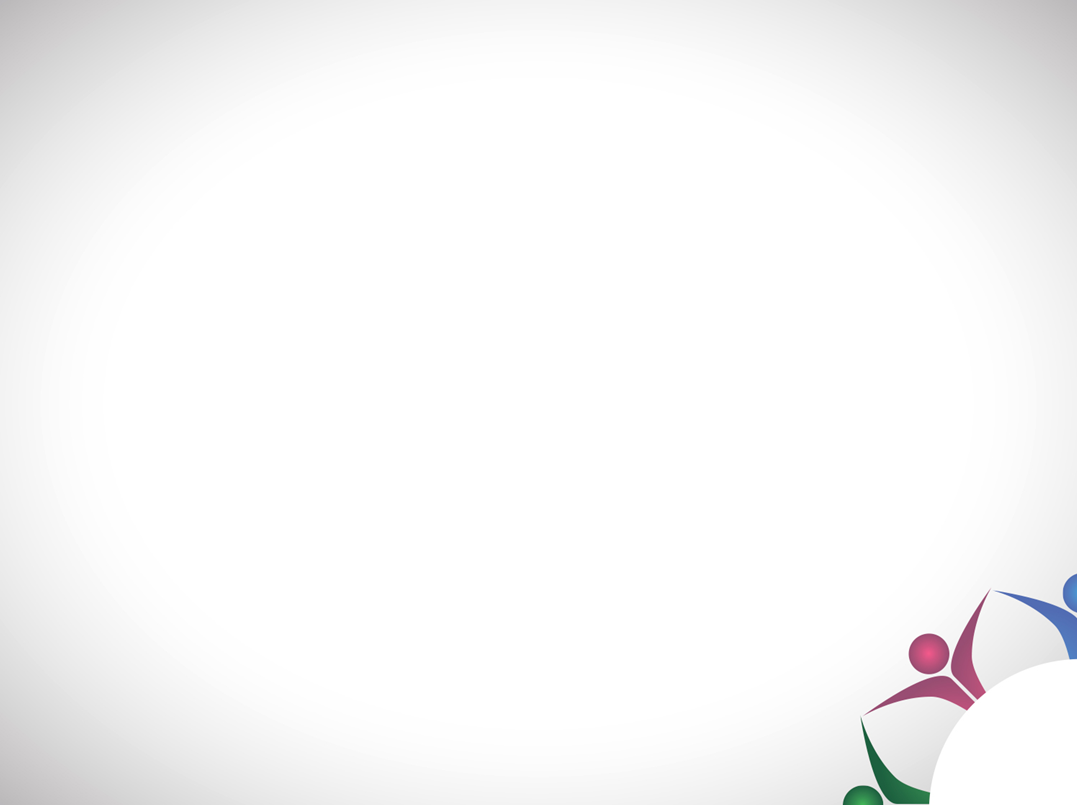 Участниками проекта являются дети, родители и педагоги.

Руководителем проекта является педагог (воспитатель), который организовывает познавательную деятельность воспитанников и ненавязчиво вовлекает родителей в совместную работу над проектом, создавая атмосферу сотворчества (совместного с ребенком творчества).

Основная цель привлечения родителей к проектной деятельности в ДО: сотрудничество, содействие, партнерство с ребенком и педагогами ДОУ.

В проекте должны быть заинтересованы все его участники, т. е. тема проекта (его проблема) должна быть актуальна для всей команды проекта. 
Родители должны включиться в совместную деятельность для достижения общей цели.

Взаимодействие педагога с родителями начинается с разработки совместного проекта для всех участников образовательного процесса. 

Педагог вовлекает родителей  в работу над проектом на любом его этапе.
ФОРМЫ УЧАСТИЯ РОДИТЕЛЕЙ В ПРОЕКТНОЙ ДЕЯТЕЛЬНОСТИ:
Мотивационная поддержка 
(заинтересованность в теме реализуемого проекта)


Информационная поддержка
 (родители являются источником информации для ребенка, 
помощником в поиске нужной информации)


Организационная поддержка 
(сопровождение детей на экскурсию, в музей и т.д.)


Техническая поддержка 
(фото- и видеосъемка, монтаж материалов, создание презентаций)
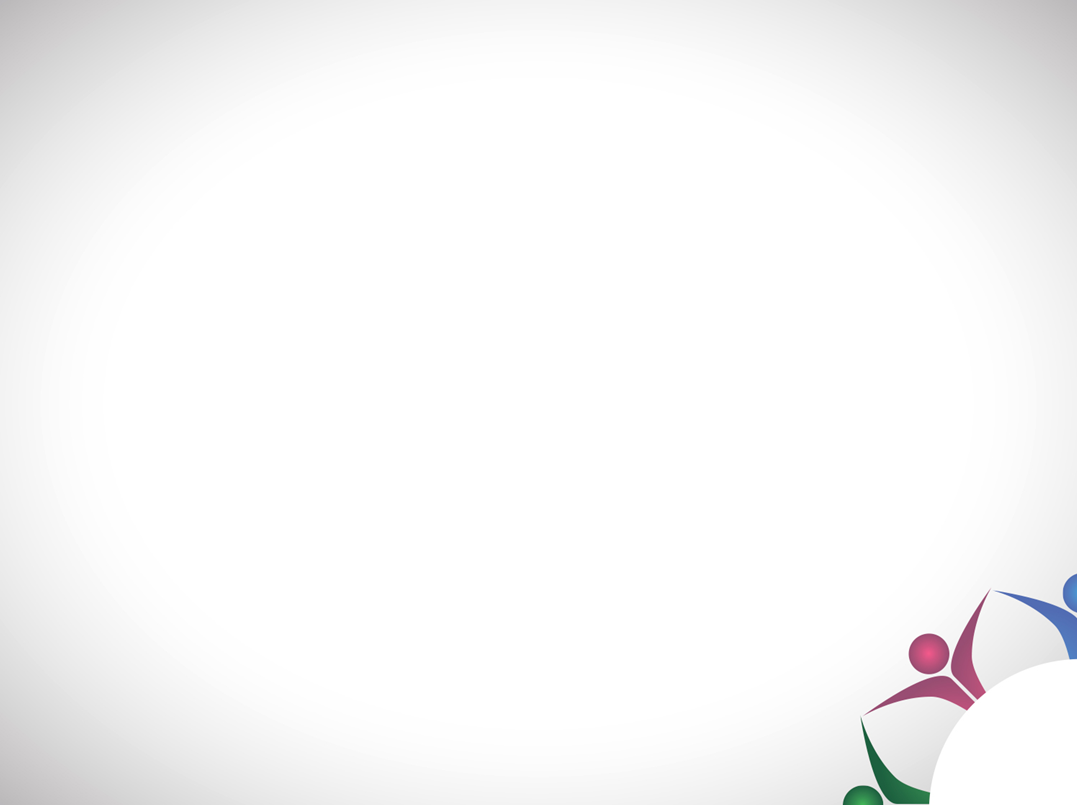 УЧАСТИЕ РОДИТЕЛЕЙ В ПРОЕКТНОЙ ДЕЯТЕЛЬНОСТИ:


Изготовление дидактических игр и пособий, подбор необходимых материалов, художественной литературы (сказок, рассказов, загадок, пословиц и поговорок, потешек и пр.), атрибутов, игрушек и костюмов и пр.


Написание сценариев, заданий для детей, разработке квестов, КВНов и др.


Подготовка итоговых мероприятий, изготовление поделок, продукта проектной деятельности, создание методической копилки, обогащение РППС, подготовка стенгазет, портфолио и т. д.


Участие в утренниках, праздниках, постановках, развлечениях, тематических мероприятиях, акциях, флешмобах и мн.др.
ИКТ - ТЕХНОЛОГИИ
4
ПРЕДПРОЕКТНОЕ РОДИТЕЛЬСКОЕ СОБРАНИЕ
1
БУКЛЕТЫ, 
ТЕМАТИЧЕСКИЕ ПАПКИ – ПЕРЕДВИЖКИ, 
ВСТРЕЧИ, СОБРАНИЯ, «КРУГЛЫЕ СТОЛЫ», 
ИНДИВИДУАЛЬНЫЕ РЕКОМЕНДАЦИИ, 
ГРУППОВЫЕ КОНСУЛЬТАЦИИ
2
3
ФОРМЫВЗАИМОДЕЙСТВИЯ С РОДИТЕЛЯМИ:
ОПРОСЫ, АНКЕТИРОВАНИЕ
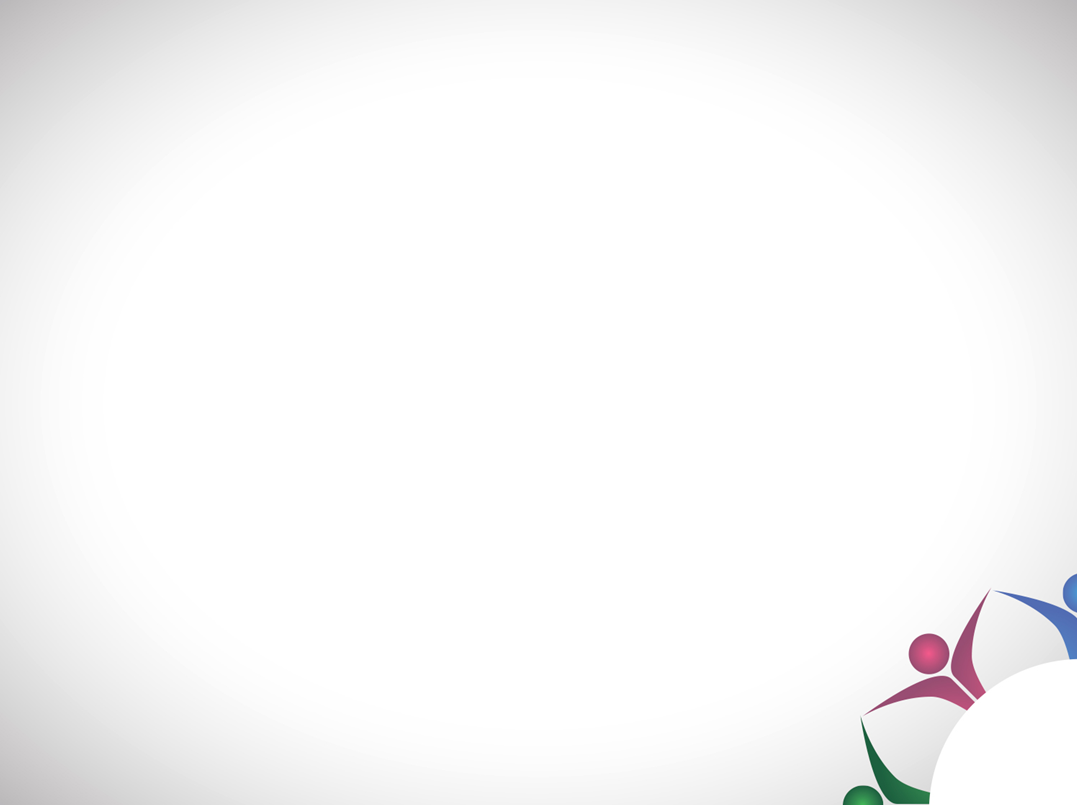 С целью создания эффективной системы взаимодействия ДОУ и семьи, воспитатель активно вовлекает родителей в совместные с детьми виды деятельности, помогает устанавливать партнерские взаимоотношения, поощряет активность и самостоятельность детей. 

В процессе организации разных форм детско-родительского взаимодействия воспитатель способствует развитию родительской уверенности, радости и удовлетворения от общения со своими детьми.  

Но самый важный результат проектной деятельности – создание настоящего сообщества детей, родителей и воспитателей. 

Залогом успешного партнерства с семьями воспитанников, несомненно, является стремление к открытым, доверительным, доброжелательным отношениям, построенным на взаимном уважении, понимании, готовности прийти на помощь.
МЕТОДИЧЕСКАЯ КОПИЛКА
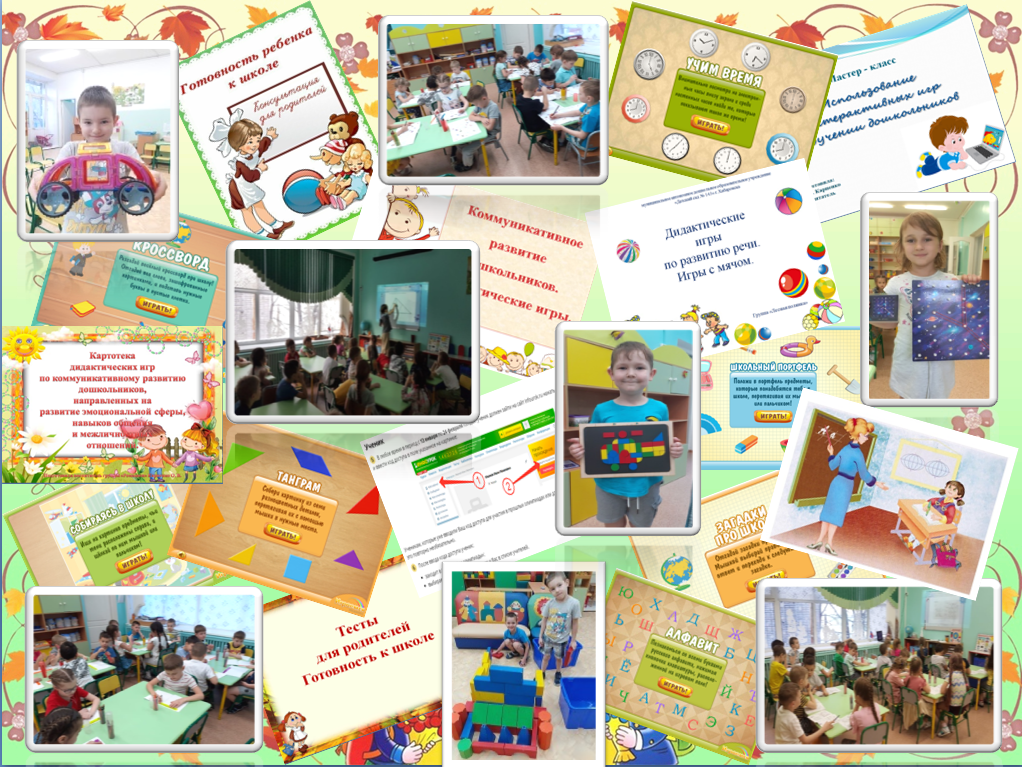